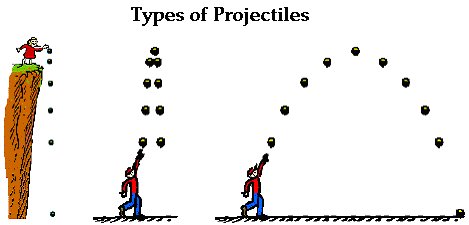 Projectile Motion
Projectiles
Non-Projectiles
Thrown rock
Rocket
Fired bullet
Missile
Dropped bomb
Powered plane
Arrow
Bird (unless it is dead!)
Projectile – an object that is “projected” or shot into the air; once air born it has no means of altering its path
Examples of projectiles:
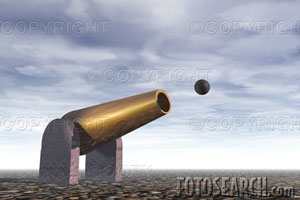 Cannon balls, spears, arrows are all considered to be projectiles.

Click on the picture to go to the PhET site and open the Projectile Motion SIM. Play with the SIM for a while.
Path of a Projectile
Path with no gravity!
With air friction
If friction is ignored (i.e. no air, or projectile shot on the moon) then:
1.    The only force acting on a projectile is gravity!
2.    Therefore horizontal velocity will remain constant.
3.    The vertical velocity is affected by the acceleration of gravity.
27/06/2012
3
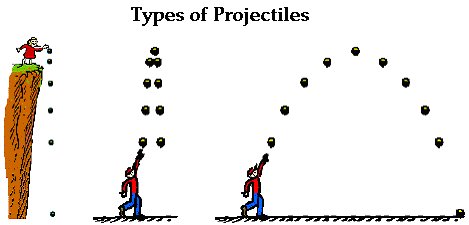 To fully analyze projectiles  you need to understand vectors. In this course we are going to examine one type of simple projectiles that requires very little knowledge of vectors. The more complicated projectile motion will be covered in Physics 12
Our projectiles will be projected horizontally off a cliff:
v = 25 m/s
Examine the motion of this horizontally  projected cannon ball. It has an initial horizontal velocity, vx = 20 m/s.
 	What do you notice about the horizontal velocity of the projectile all through out it’s motion?
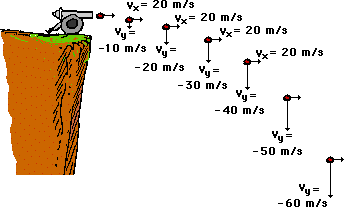 Now examine its vertical velocity, vy.

 Does it behave the same way as the horizontal velocity?
27/06/2012
5
In fact the vx remains constant while the vy increase due to the acceleration of gravity. These two facts will allow us to determine the range of any horizontally shot projectile.
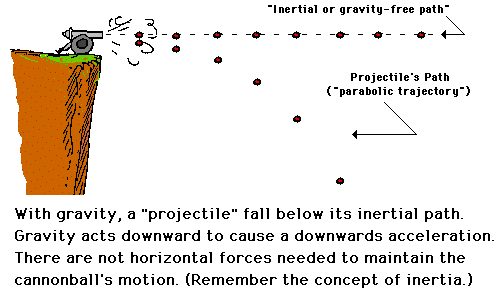 Since the horizontal velocity remains constant (in the absence of air resistance) then the RANGE of a projectile, dx, can easily be calculated by:
dx  =  vx  x   t
If we are given the horizontal velocity and we know the height of the cliff then we can calculate the range of the projectile
45 m
dx  =  vx  x   t
v = 25 m/s
The problem can easily solve if we can determine the time of flight for the projectile.
Remember the only acceleration on the projectile is the acceleration due to the gravitational force, g = 9.80 m/s2. Therefore a dropped ball will “fall” at the same rate as a horizontally projected ball!
Take two cannon balls, drop one from the top of the cliff as another one is shot horizontally off the same cliff.
Note how the “dropped” ball and the projected ball travel the same vertical distance in the diagram shown below:
The time for both of the balls to fall to the bottom of the cliff is exactly the same!

Of course the projected ball will land down range, but they will both hit the ground at the same time!
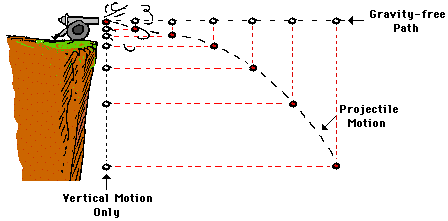 Don’t believe me! The check out this Mythbusters clip!
We have dealt with falling objects before and therefore should be able to determine the  time for the fall of the vertical ball (and therefore the projected ball) from a simple kinematic equation.
Lets call dy the vertical distance the projectile falls. We can use the equation   dy  = ½ at2  ,  rearranged to solve for the time to fall:
2 x dy
t  =
a
Using the example given a couple of slides ago:
2 x 34
t  =
9.80
t  =  2.63 s
Since we now know both the horizontal velocity and the time we can determine the Range of this projectile:
dx  =  vx  x   t
dx  =  34 m/s  x   2.63 s
dx  =  90 m
Now try this one:

An arrow is shot horizontally off a 67 m high cliff with a velocity of 82 m/s. Determine the range of this projectile
(Your answer should be 303 m)
Show me your solution to this problem and then try the next two problems on the next slide. When you can do those two then proceed to the worksheet and quiz.
2. A blue ball is shot horizontally of a cliff at 23 m/s. It lands at a range of 132 m away from the base of the cliff.  What is the height of the cliff?  (ans. = 161 m)
3. A red ball is shot horizontally of a cliff and takes 4.5 s to hit the ground. It lands at a range of 132 m away from the base of the cliff. 
What is the height of the cliff?  (ans. =  99 m)
What was the horizontal velocity of the ball?  (ans. = 29 m/s)
4. A green ball is projected horizontally at 45 m/s off a 27 m high cliff at the same time as a brown ball is dropped from the same cliff.
Which ball will hit the ground first?  (ans. =  at same time)
What is the vertical impact velocity of each ball with the ground?                                         					(ans. = 23 m/s)
Show your solutions to your teacher and then complete the worksheet. Get ready for your quiz.